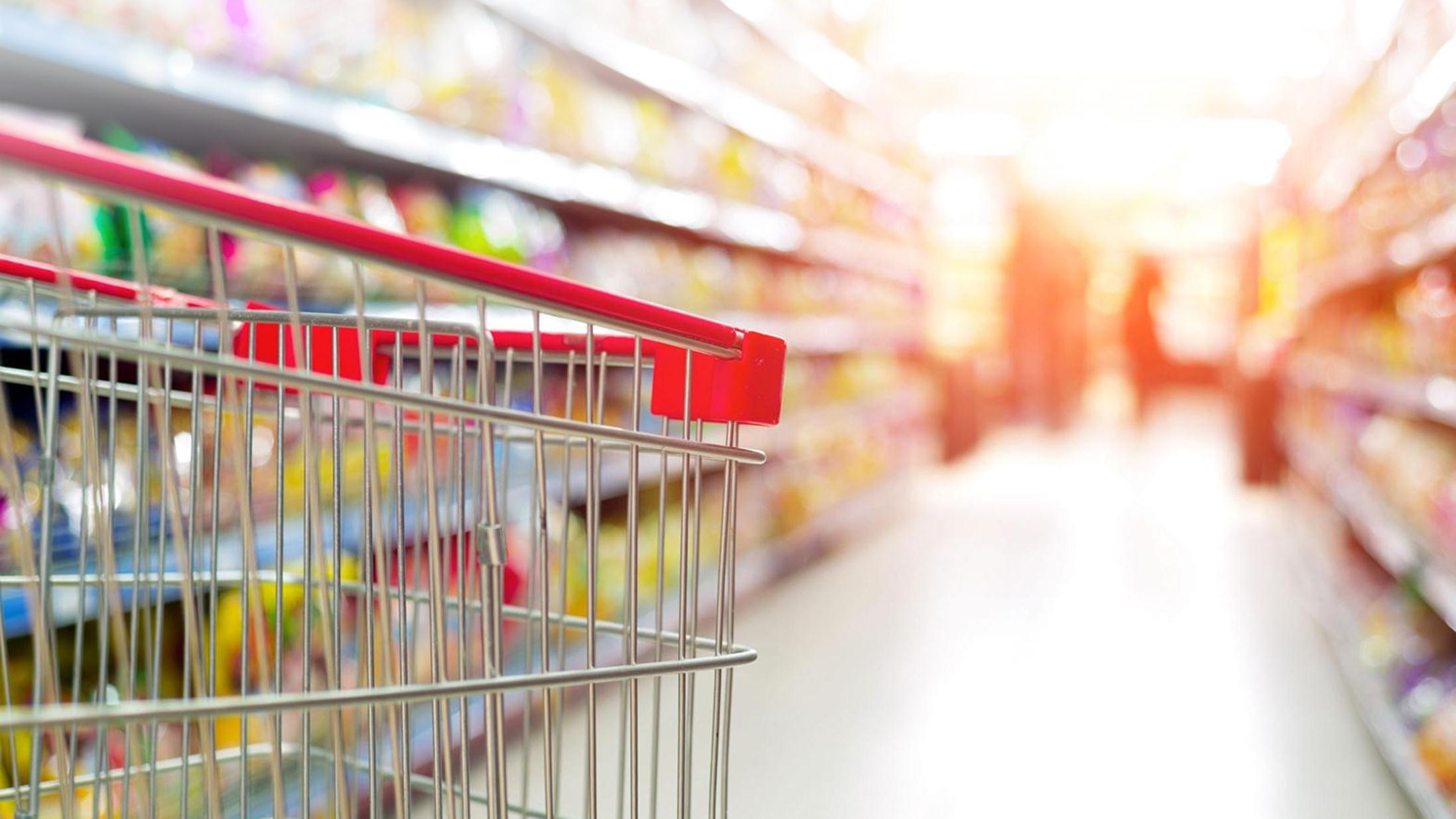 150+ YEARS OF CPG/TPM EXPERIENCE
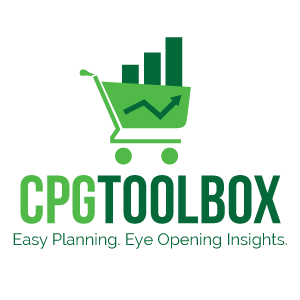 Built on the Salesforce Platform
Rapid Implementation
Sole Focus is CPG / TPM
Don’t Need Seven Figures
SALESFORCE BENEFITS PASSED TO YOU
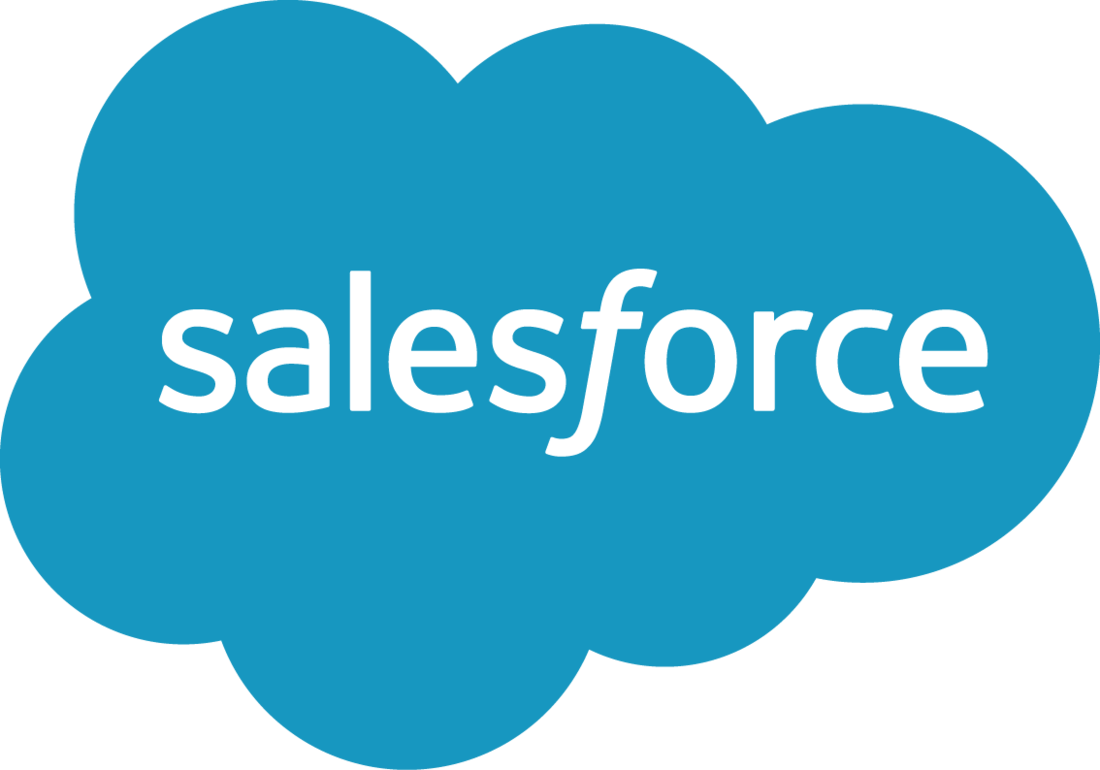 PROOF OF RAPID IMPLEMENTATION
8 WEEKS
5 DAYS
14 WEEKS
17 WEEKS
14 WEEKS
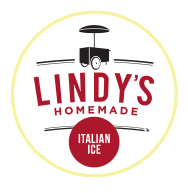 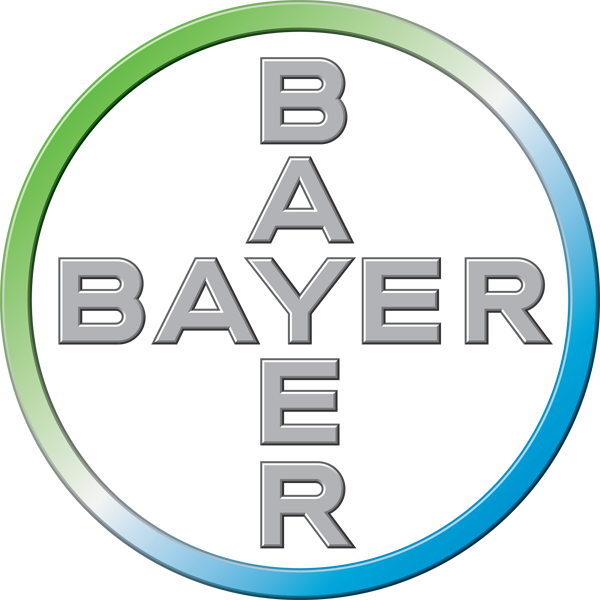 12 WEEKS
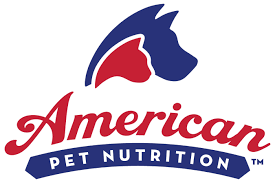 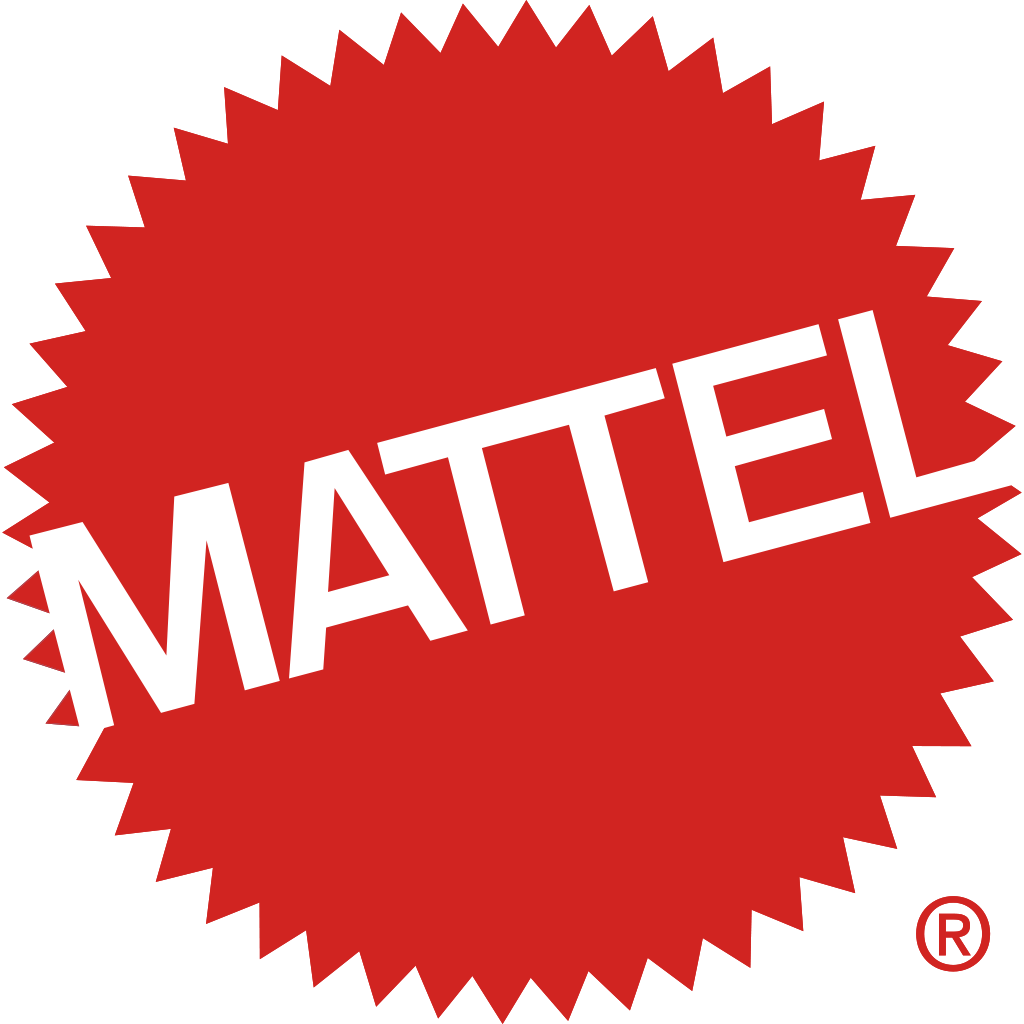 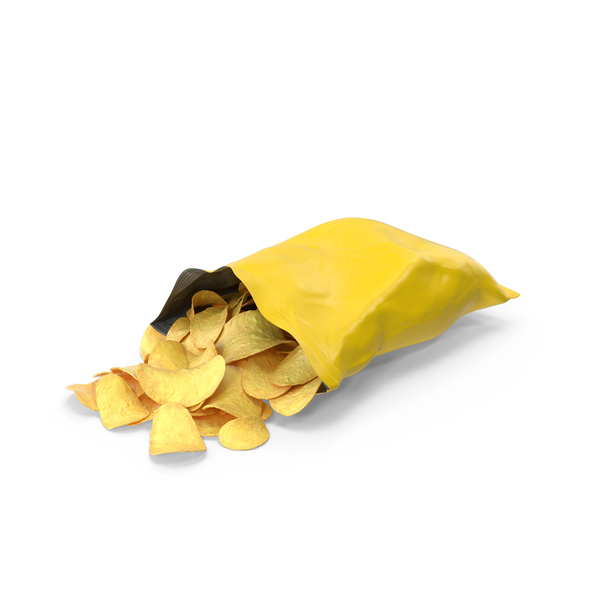 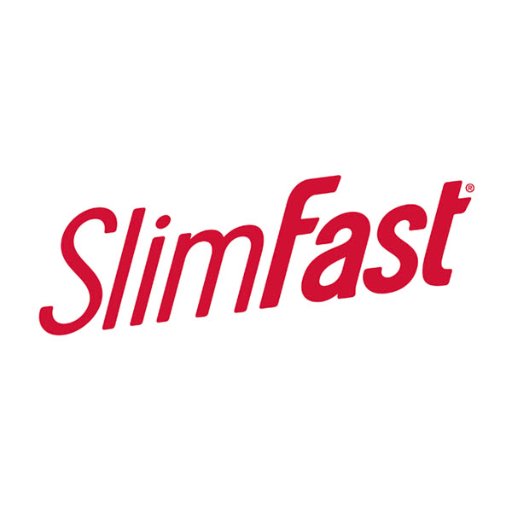 FUNCTIONALITY IS OUR FOCUS
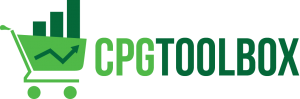 Trade 
Fund 
Allocation
Audit 
Tracking
 & Analytics
Anytime
Anywhere
Access
Sales 
Targets
Plans & Promos
Predictive Forecasts
TPO
Deductions
Settlements